2. Gérer les stocks
Les achats sont indissociables du suivi des stocks. Celui-ci peut être réalisé à l’aide de fiches de stock qui enregistrent les entrées et sorties de stocks.
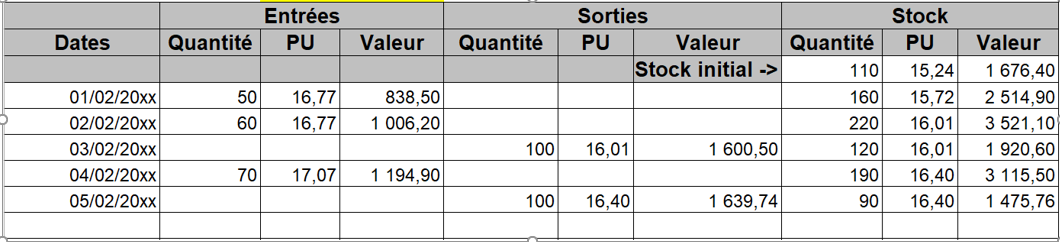 De nombreuses entreprises informatisent la gestion des stocks à l’aide d’applications dédiées ou de PGI qui lient la gestion des stocks aux entrées et sorties qui résultent de la production et de l’activité commerciale.
2. Gérer les stocks
Tous les produits n’ont pas la même importance et une rupture de matière 1re aura des conséquences plus graves, qu‘un manque de papier pour la photocopieuse. 

Pour cette raison on distingue les achats stratégiques et les achats non stratégiques.
2. Gérer les stocks
2. Gérer les stocks
Il est important d’identifier les achats stratégiques ou non. 
=> Plusieurs méthodes permettent de classifier les achats et d’adapter en conséquence la stratégie.
2. Gérer les stocks
Méthodes de classement des achats
Méthode des 20/80 (loi de Pareto)
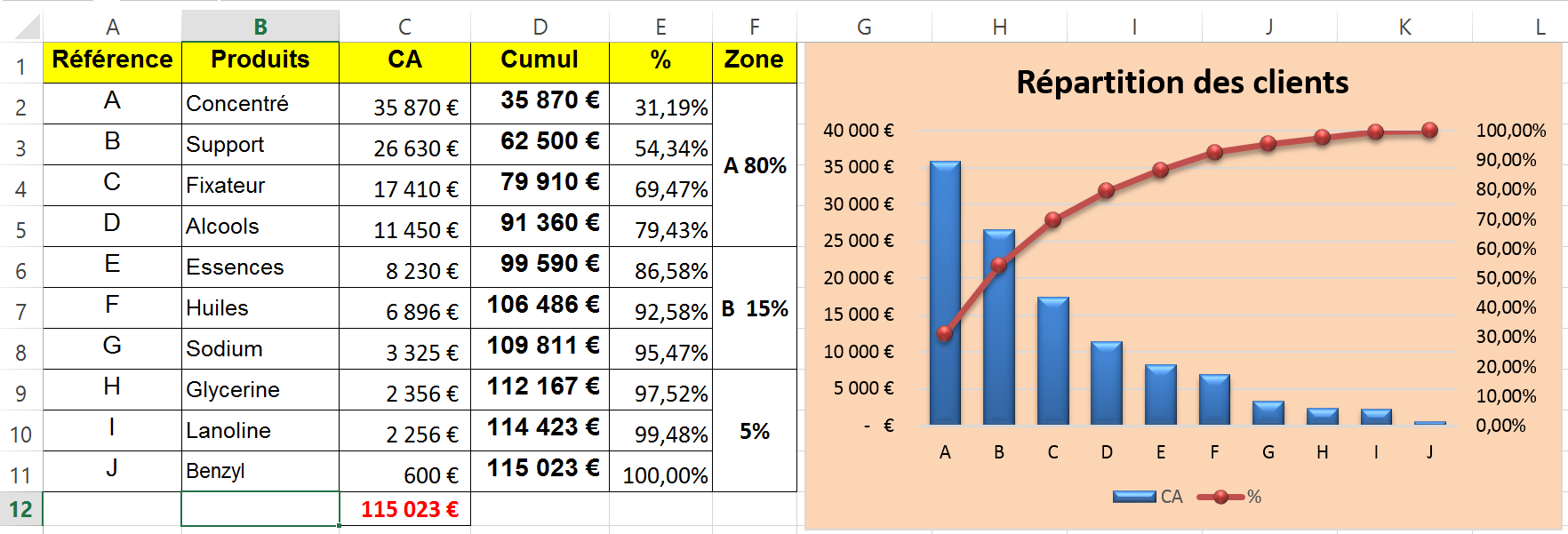 2. Gérer les stocks
Méthode ABC 
Inspirée de la loi de Pareto, elle classe les achats en 3 catégories selon leur enjeu financier.